Fosforescenza

Phosphorescence
I materiali fosforescenti continuano ad emettere  luce  ben oltre la fine dello stimolo che l’ha prodotta. Si ha un effetto «cascata».
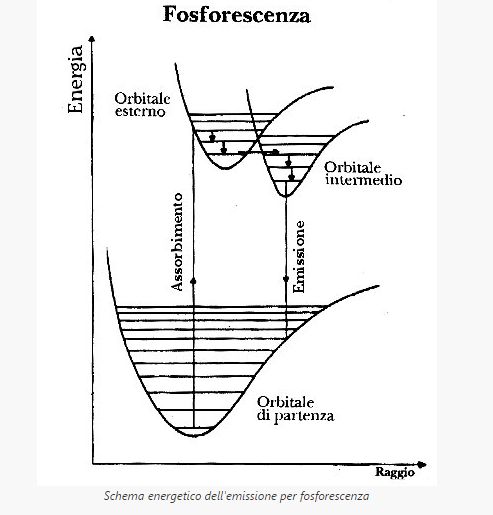 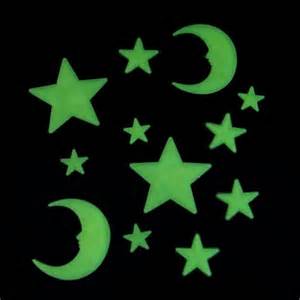 Si distingue dalla fluorescenza perché in quest'ultima l'effetto è immediato e si interrompe appena viene interrotta la fonte di energia. Il principio, tuttavia è lo stesso: una fonte d’ energia, luce visibile o radiazione ultravioletta, eccita gli atomi, facendo saltare alcuni elettroni ad un livello energetico superiore [orbita più esterna]. Tornando sull'orbita interna emettono luce. 
Indice
  [nascondi] 
1Descrizione
2Bibliografia
3Voci correlate
4Altri progetti
5Collegamenti esterni
.
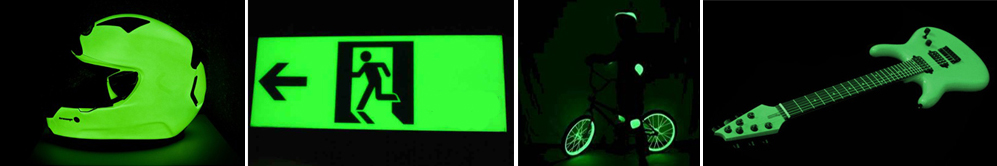 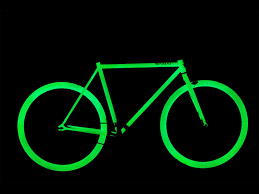 Lo sapevate che…?
In passato le lancette fosforescenti di alcuni orologi erano dipinte con vernice radioattiva. Tali vernici non vengono  ormai più utilizzate .
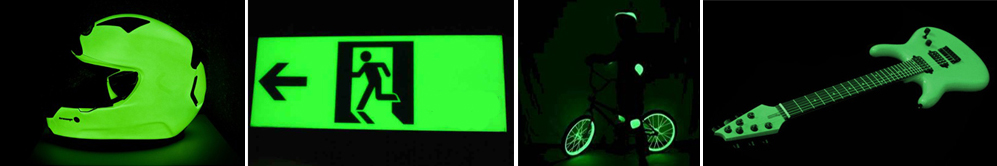 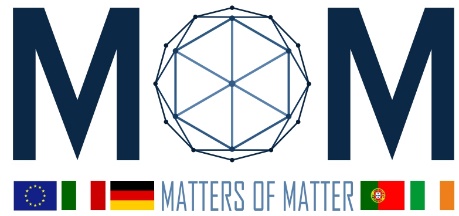 1